8
古诗词诵读
卜算子·送鲍浩然之浙东
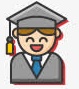 解读题目
词牌说明
《卜算子》，词牌名之一。又名《百尺楼》、《眉峰碧》、《楚天遥》等。相传是借用唐代诗人骆宾王的绰号。骆宾王写诗好用数字取名，人称“卜算子”。 北宋时盛行此曲。万树《词律》以为取义于“卖卜算命之人”。双调，四十四字，上下片各两仄韵。两结亦可酌增衬字，化五言句为六言句，于第三字豆。宋教坊复演为慢曲，《乐章集》入“歇指调”。八十九字，前片四仄韵，后片五仄韵。
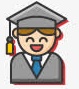 作者简介
王观,字通叟，如皋（今属江苏）人。仁宗嘉祐二年（1057）进士。历任大理寺丞、江都知县等，官至翰林学士。相传曾奉创作《清平乐》一首，描写宫廷生活，高太后认为亵渎了神宗赵项，第二天便被罢职，遂自号逐客。其词学柳永，情景交融，生动风趣，近于俗理，却又谑而不虐。代表作有《卜算子》、《临江仙》、《高阳台》等，其中《卜算子》一词以水喻眼波，以山指眉峰；设喻巧妙，又语带双关，写得妙趣横生，堪称杰作。《红芍药》词写人生短暂，从而提出人生应追欢及早，写法亦颇有特色。著《冠柳集》，不传；今有赵万里辑本。碧绿的江水，像美人横转的眼波；重叠的青山，像美人聚拢的眉峰。
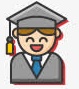 诗词朗读
水是眼波横，山是眉峰聚。欲问行人去那边？眉眼盈盈处。
     才始送春归，又送君归去。若到江南赶上春，千万和春住。
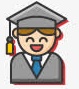 诗词讲解
卜算子·送鲍浩然之浙东
①鲍浩然：诗人的朋友。
水是眼波横,  山是眉峰聚。
②水是眼波横：水像美人流动的眼波。
③山是眉峰聚：山如美人蹙起的眉毛。
以上两句话利用女人的眉眼来赞美山水的秀丽。
欲问行人去那边？眉眼盈盈处。
才始送春归，又送君归去。
若到江南赶上春，千万和春住。
④眉眼盈盈处：山水交汇的地方。盈盈：美好的样子。
水像美人流动的眼波，山像美人蹙起的眉毛。真想问问路人儿要到哪个方向？山水交汇处。
    才送走了春，又要送你回家乡。如果还赶得上江南迷人的春色，千万住下来过过美好的日子，可别急着走啊！
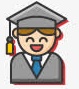 思考交流
《卜算子·送鲍浩然之浙东》这首诗写景的句子是：
水是眼波横，山是眉峰聚。
才始送春归，又送君归去。
《卜算子·送鲍浩然之浙东》点名送朋友离去的时间的句子？
《卜算子·送鲍浩然之浙东》中表达对朋友美好祝愿的句子是什么？
若到江南赶上春，千万和春住。
《卜算子·送鲍浩然之浙东》运用了什么修辞手法，表达了诗人什么思想感情？
拟人，此词以新巧的构思和轻快的笔调，在送别之作中别具一格。上片写友人一路山水行程，含蓄地表达了惜别之情；下片则直抒胸臆，兼写离愁别绪和对友人的深情祝愿。下片两句，正面点明送别的美好祝愿与叮咛：希望友人到江南后，千万要与美好的春光同住。这两句，一反送别词中惯有的悲悲切切，写得情意绵绵而又富有灵性。
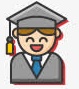 深入诗词
这是一首送别词。 起拍“水是”、“山是”两句，含意丰富，启人遐想。词人把明澈的水流喻为美人的眼波，把青黛的山峦喻为美人的眉峰，极言浙东山水的漂亮可爱。同时，也可以理解为词人对鲍浩然心事的设想：波光漾动的流水是他心上人的眼波，脉脉传情；青黛的山峦是心上人的眉峰，因思念自己而满怀愁怨，眉头都蹙起来了。词人通过这一设想来写出了鲍浩然“之浙东”的心切。
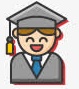 名家点评
《唐宋词鉴赏集》：诗贵缘情。这首小词正是用它所表现的真挚感情条打动读者的心弦的。且不必问题目云云，它那从民间营养吸取来的健康情调、鲜明语言、民歌的艺术技巧引起读者的美感和共鸣，使它臻于词的上乘。
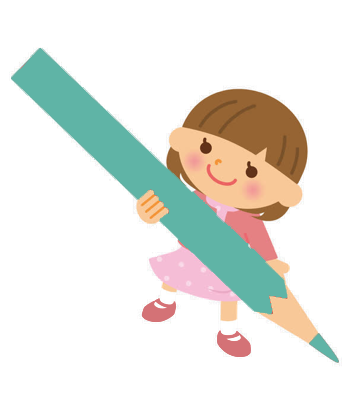 谢 谢 观 看！